সকল শিক্ষার্থীকে পাহাড়ী নির্মল শুভেচ্ছা
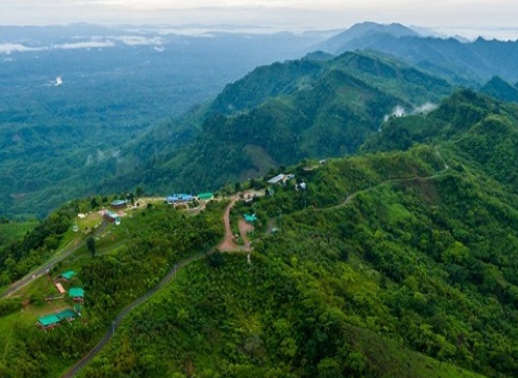 পরিচিতি
গোপেশ চন্দ্র মণ্ডল
সহকারি শিক্ষক
মহেন্দ্রপুর মাধ্যমিক বিদ্যলয়
কুমারখালি,কুষ্টিয়া
Cell: 01927 505374
gcmakash@gmail.com
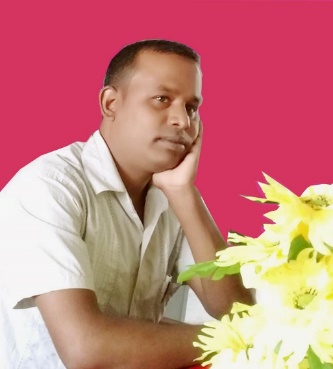 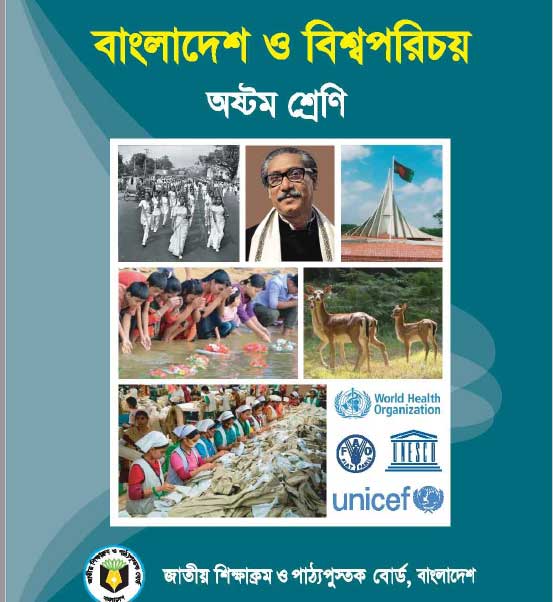 সময়ঃ ৫০ মিনিট
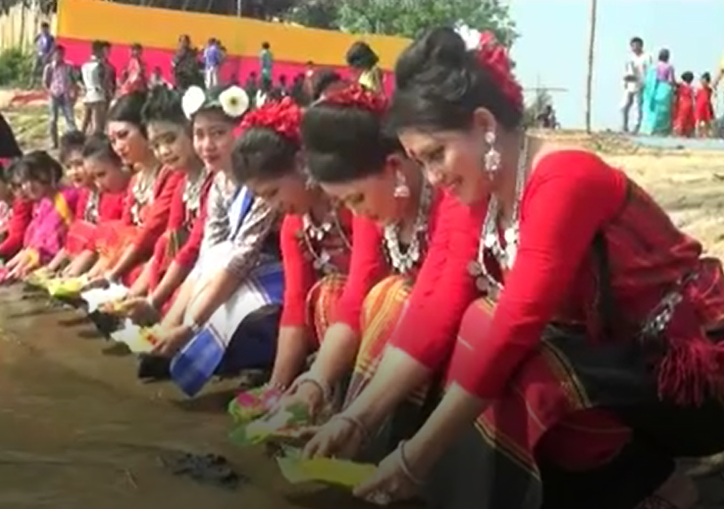 এই পাঠশেষে শিক্ষার্থীরা– 
চাকমা নৃ-গোষ্টির জীবন-ধারা ব্যাখ্যা করতে পারবে।
চাকমা জনগোষ্ঠী
অধ্যায়ঃ ১১, পাঠঃ ২
সময়ঃ ৫০ মিনিট
চিত্র দুটি বাংলাদেশের কোন জাতি গোষ্ঠীর?
এদের মধ্যে সংখ্যায় কোন জনগোষ্টি বেশি?
চাকমা, মারমা, ত্রিপুরা, ম্রো, বম, খুমি।
ক্ষুদ্র নৃ-গোষ্ঠী
তাহলে বাংলাদেশে বসবাসকারী কয়েকটি ক্ষুদ্র নৃ-গোষ্ঠীর নাম বল-
চাকমা জনগোষ্টি
সামাজিক জীবন
ছবি দেখে প্রশ্নের উত্তর দাও-
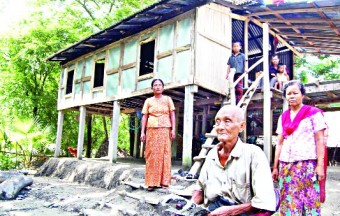 আদাম বা পাড়া কী?
কয়েকটি পরিবারের সমষ্টি।
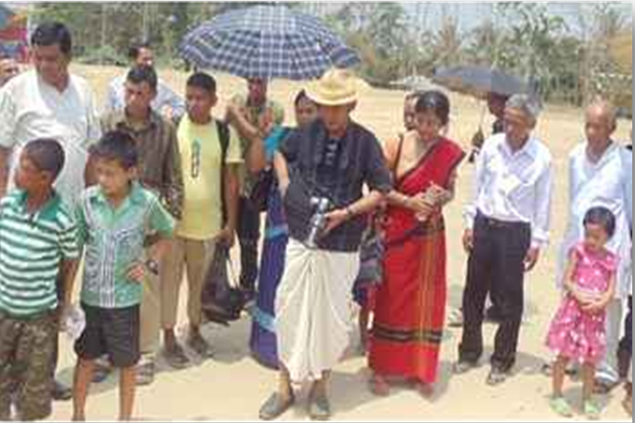 হেডম্যান কে?
মৌজার প্রধান।
অর্থনৈতিক জীবন
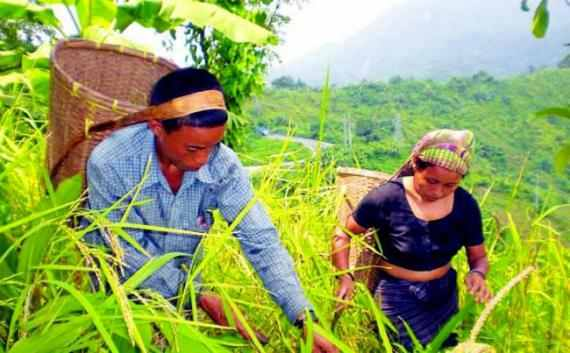 চাকমাদের জীবিকার প্রধান উৎস কি কাজ?
কৃষি কাজ।
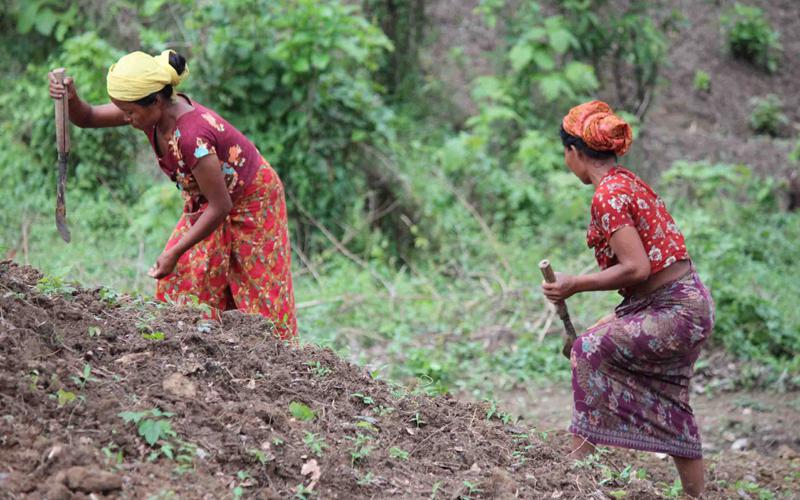 তারা যে পদ্ধতিতে চাষ করে তার নাম কি?
জুম চাষ।
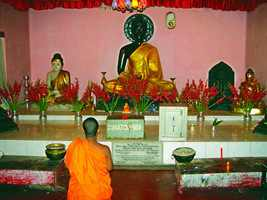 ধর্মীয় জীবন
চাকমারা কার জীবনকে বৈশাখী পূর্ণিমা হিসাবে পালন করে?
গৌতম বুদ্ধের
এবার তোমাদের উত্তরের সাথে মিলিয়ে নাও
ত্রিপুরা
মারমা
চাকামা
বিজু
বৈশ্য
সামরাই
দলগত কাজ
ক্ষুদ্র নৃ-গোষ্টির উৎসবগুলি এবং আমাদের উৎসবগুলির তুলনামূলক ৫ টি উল্লেখযোগ্য বৈশিষ্ট্য পোস্টার পেপারে দেখাও।
১।

২।

৩।

৪।

৫।
দল 
বিজু, বৈশ্য, সামরাই
মূল্যায়ন
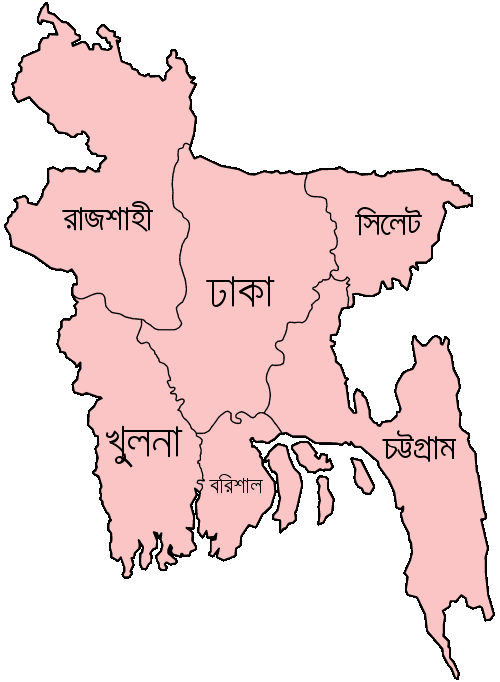 চাকমা
বাংলাদেশ ছাড়া আর কোথায় চাকামারা বসবাস করে?
বাড়ির কাজ
বাংলাদেশের আত্ম-সামাজিক অগ্রগতিতে চাকমা জনগোষ্টির কিরুপ অবদান রয়েছে তা ৫ টি বাক্যে লিখে আনবে।
ধন্যবাদ